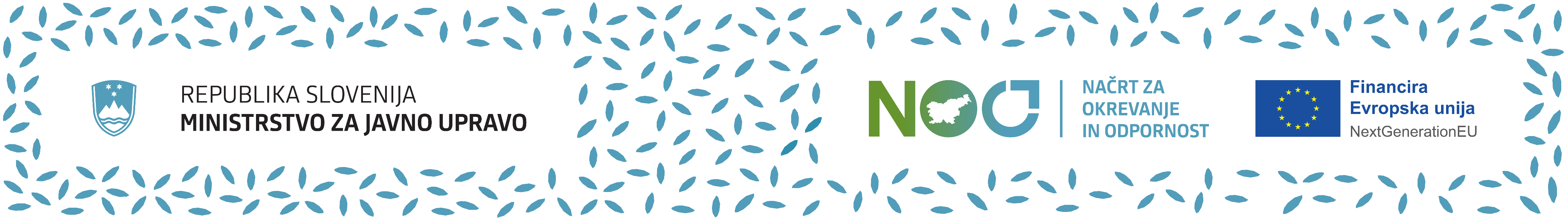 Naziv usposabljanjaDatumIzvajalci: Ime in priimekOrganizacija